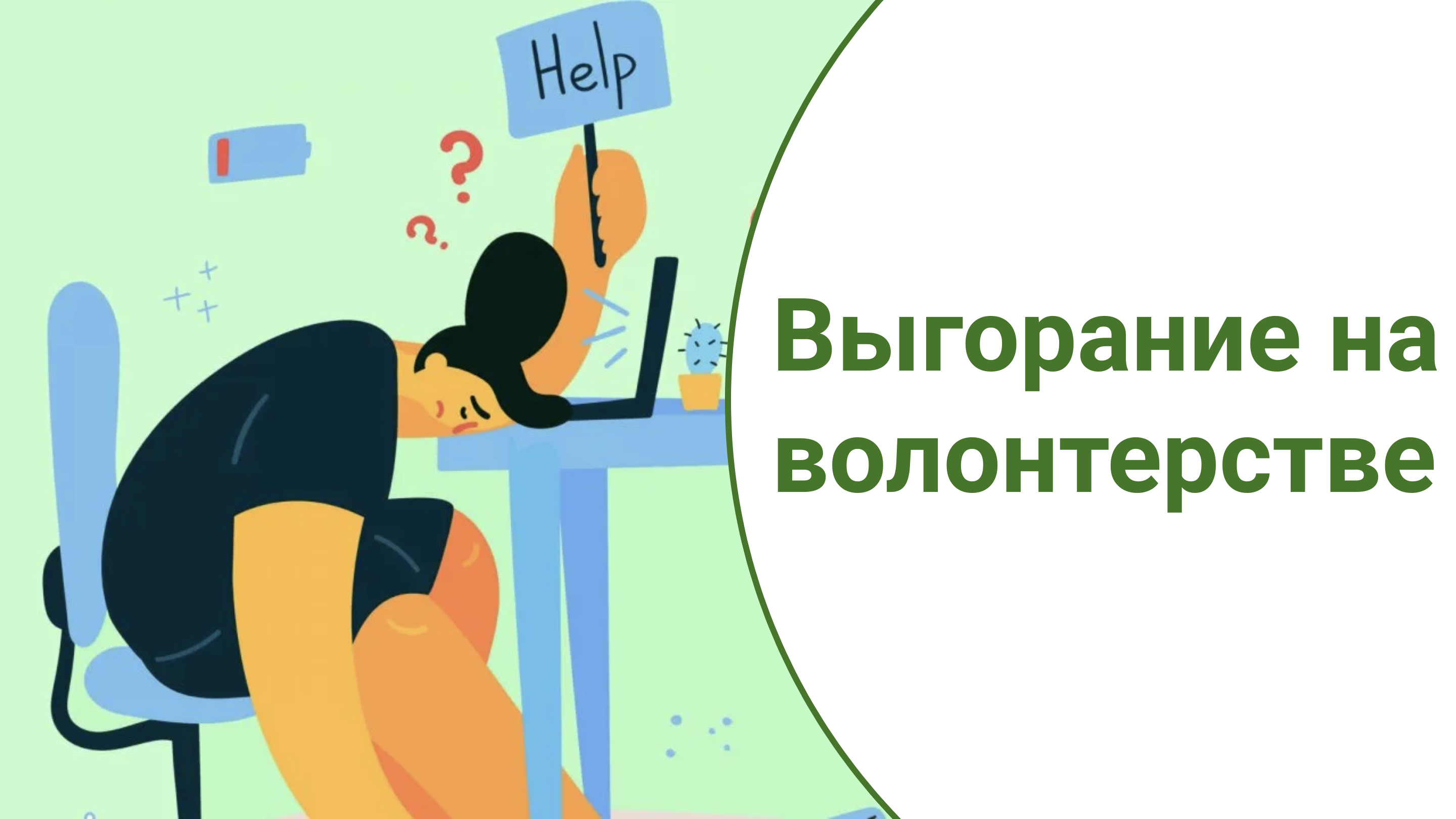 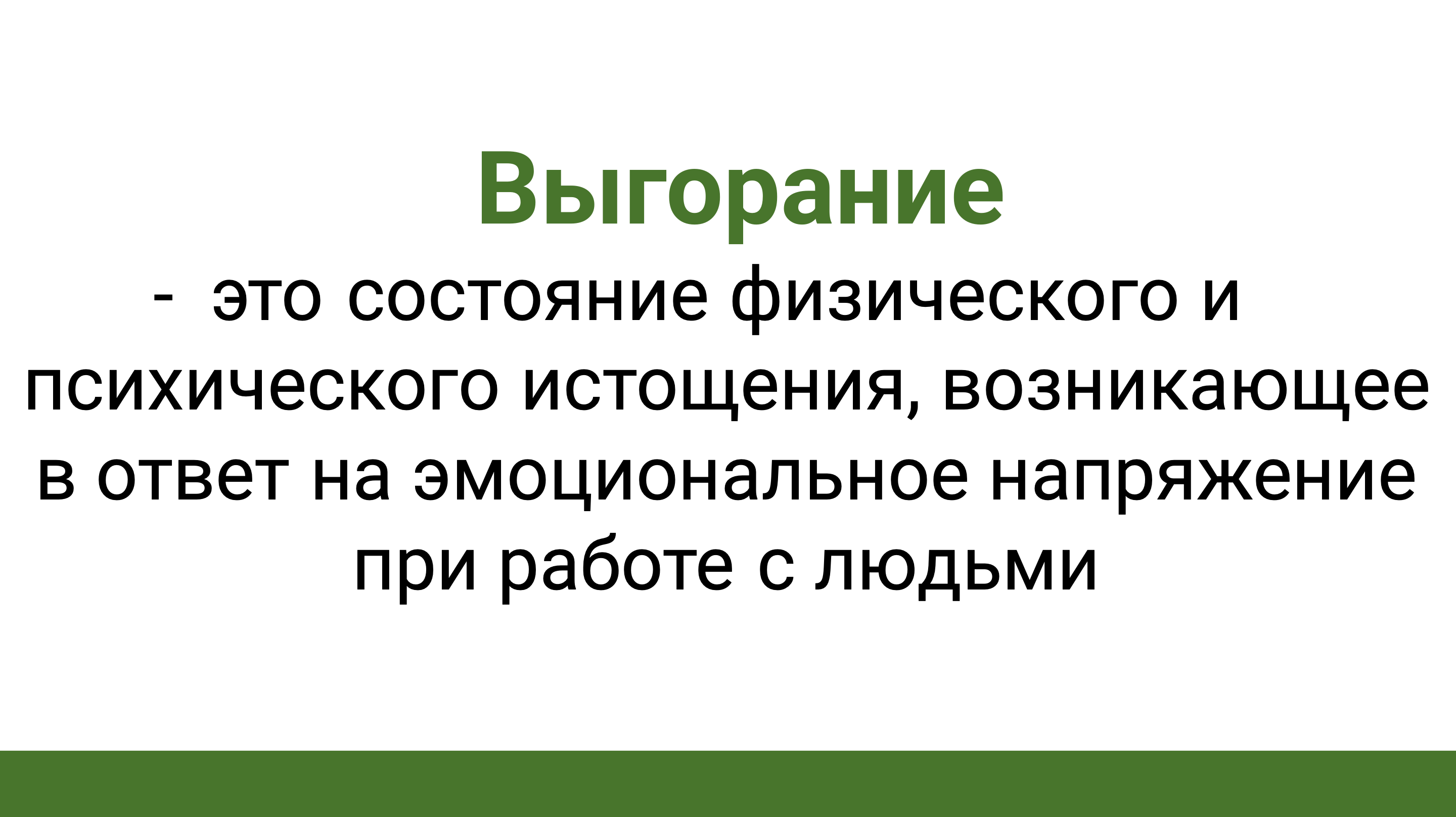 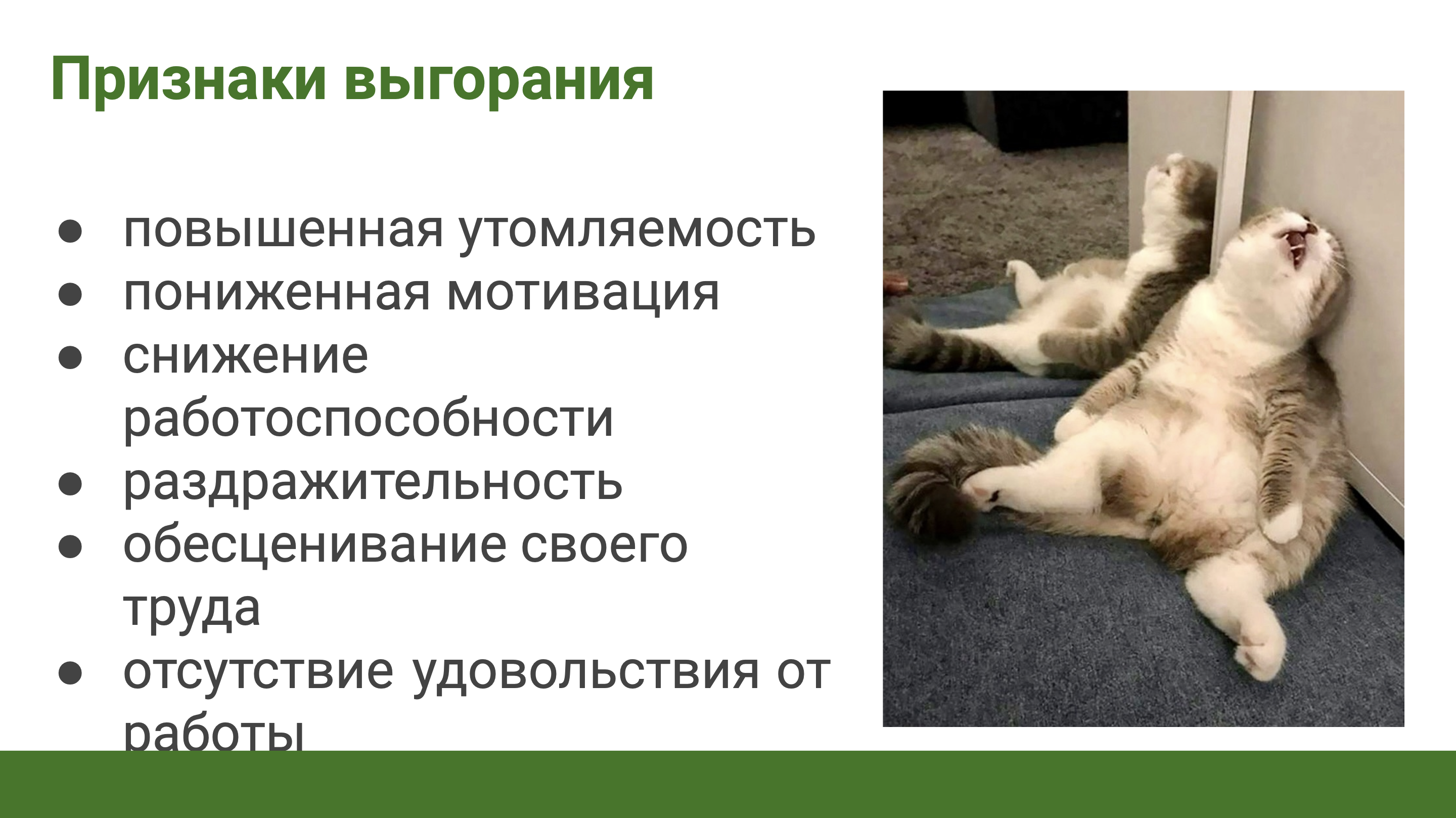 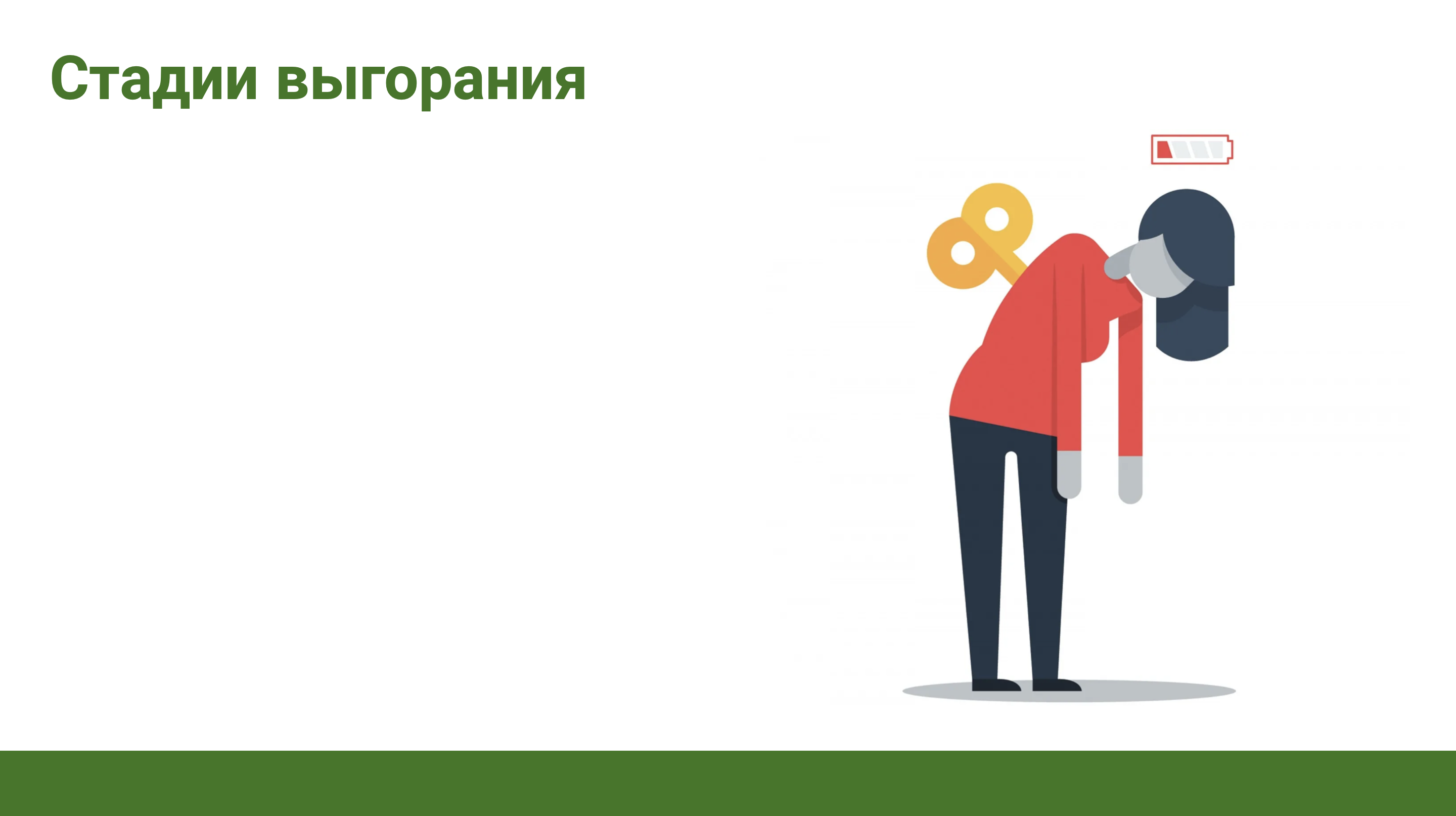 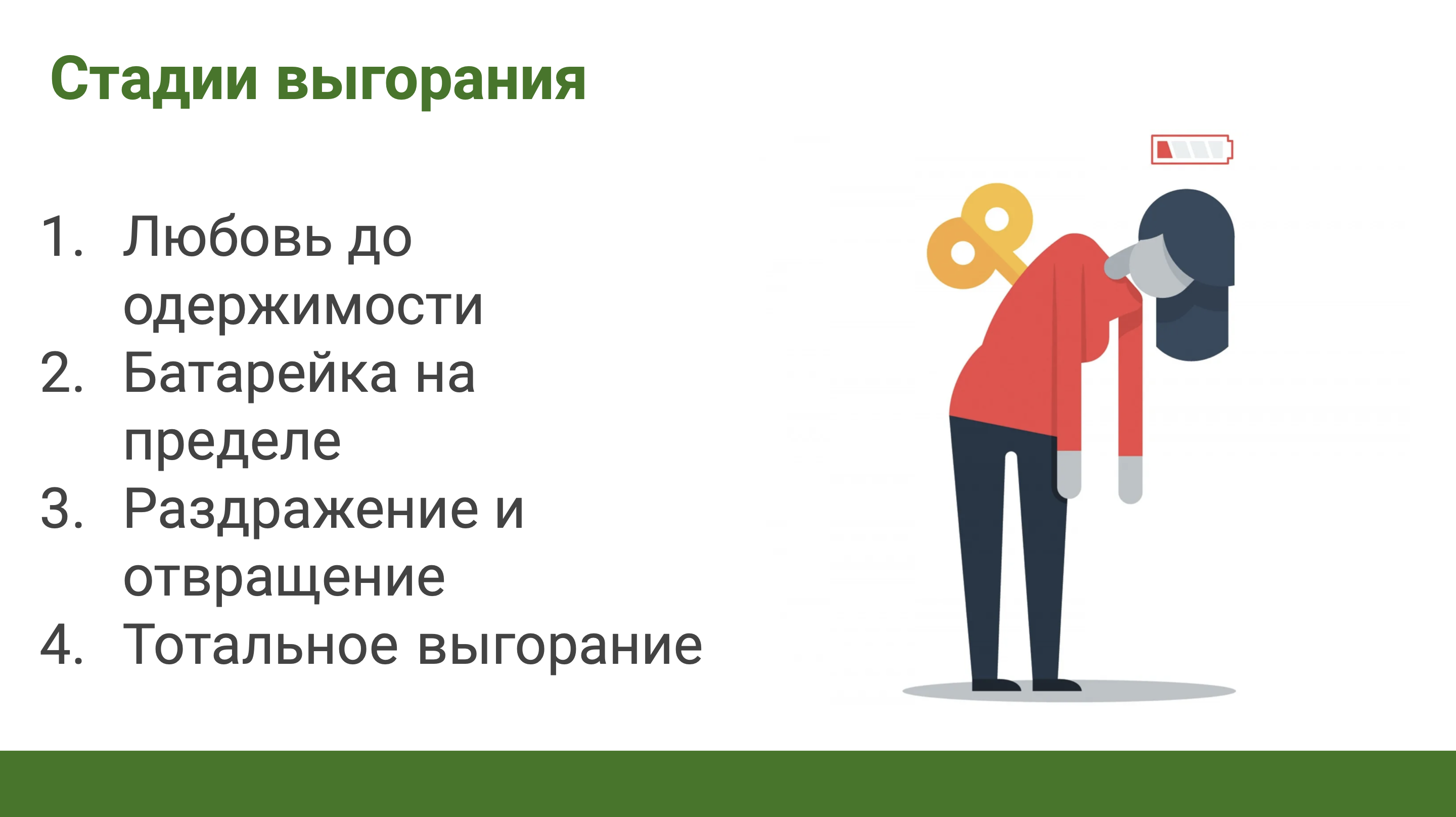 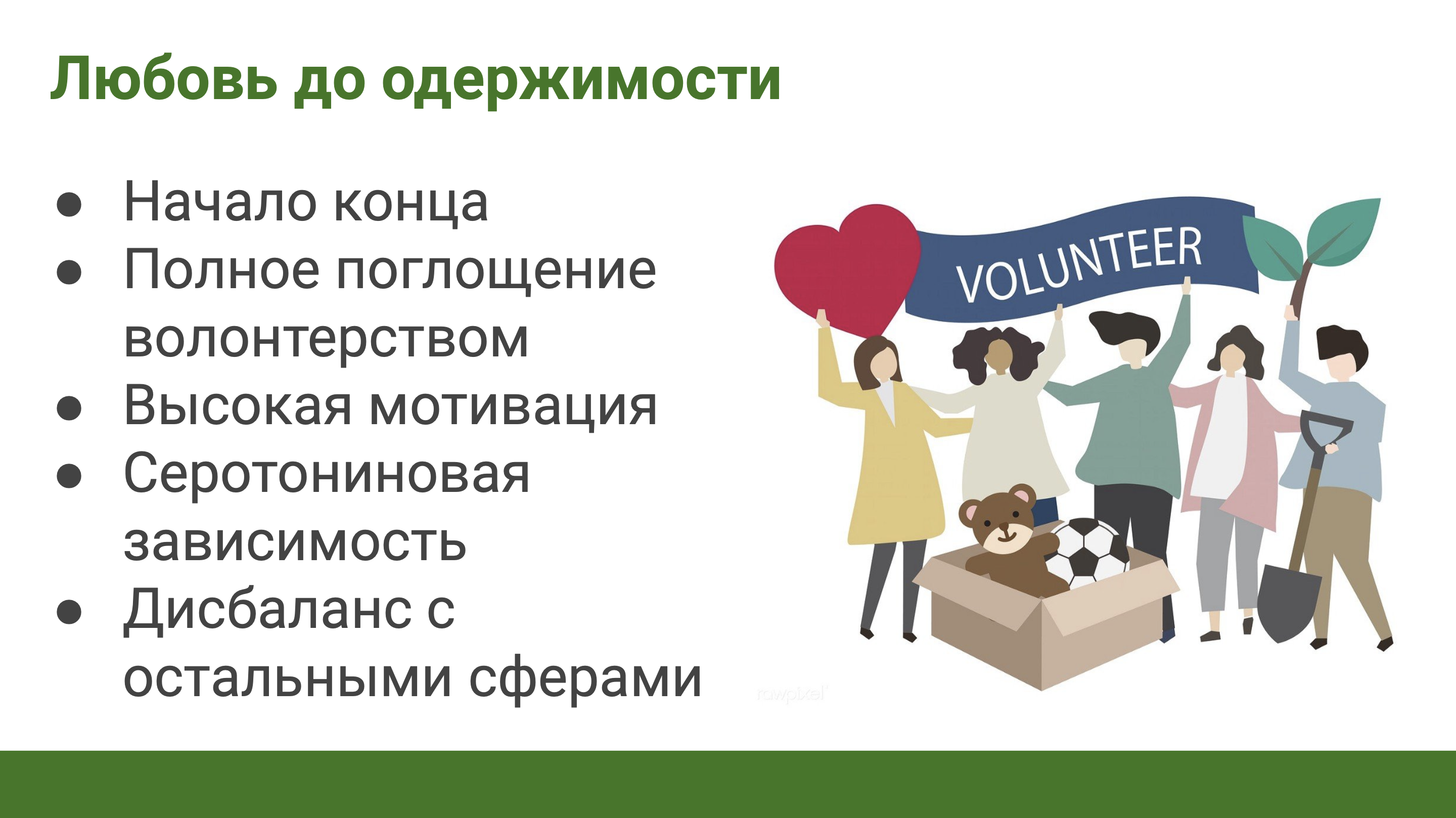 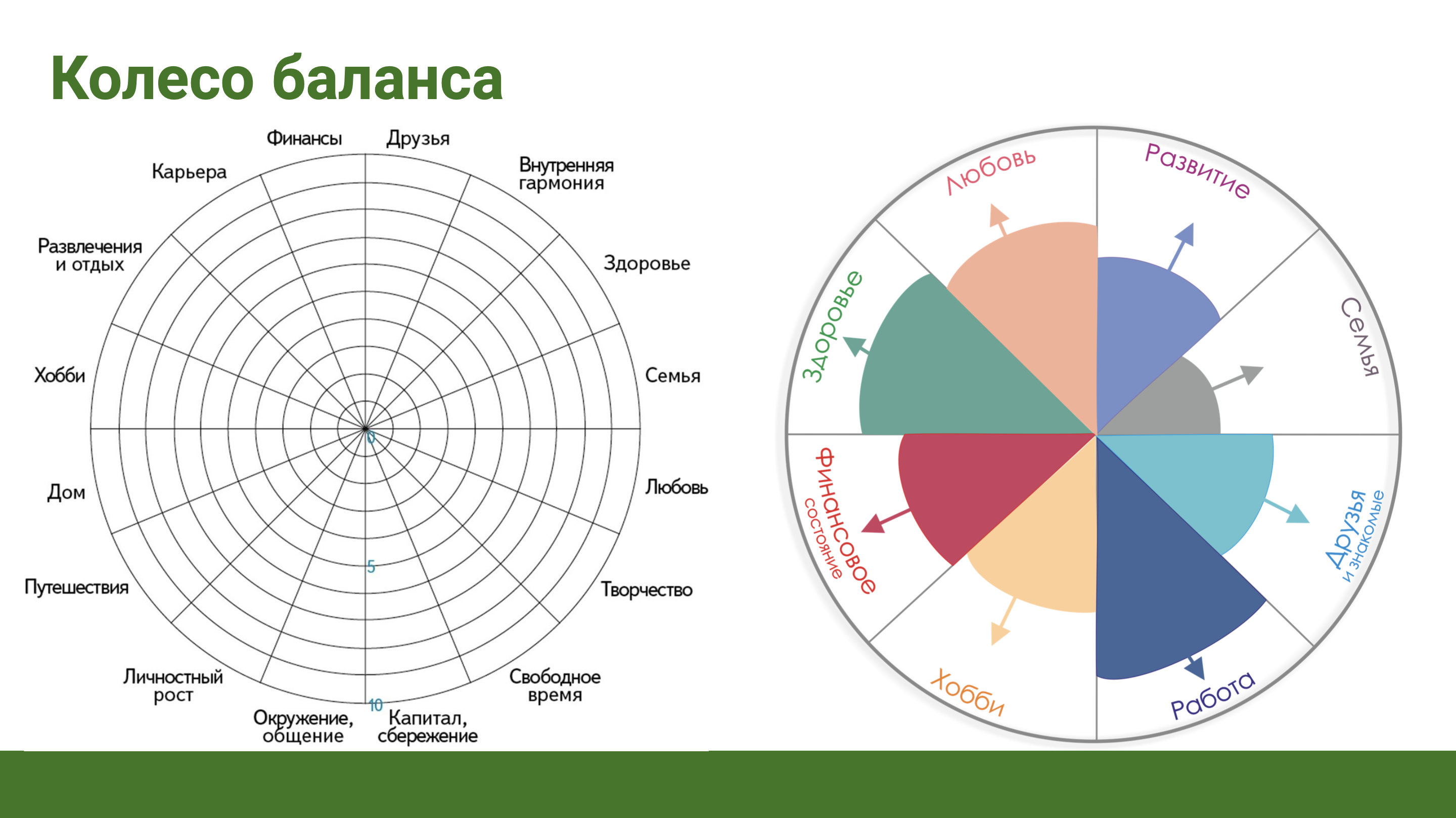 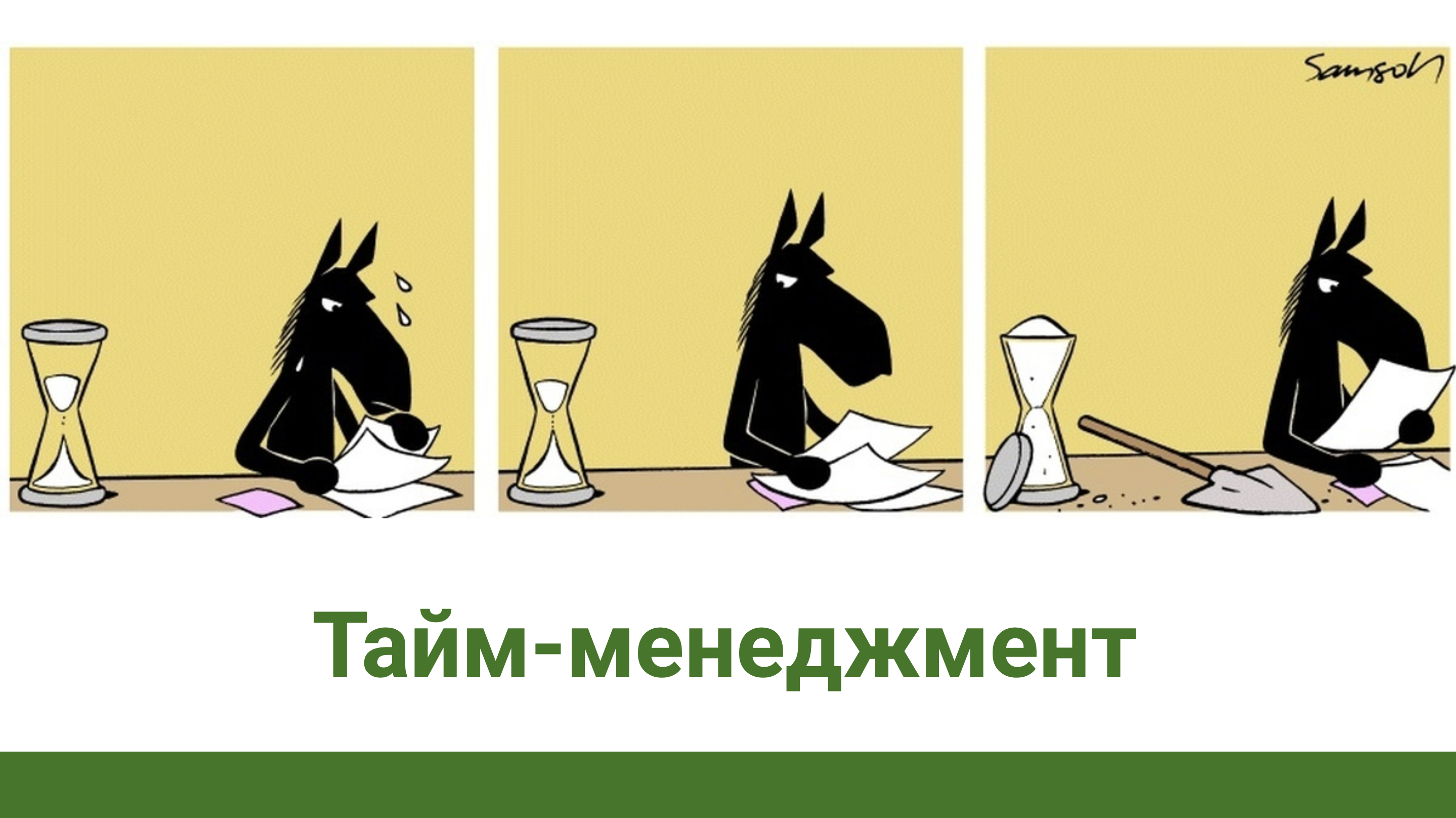 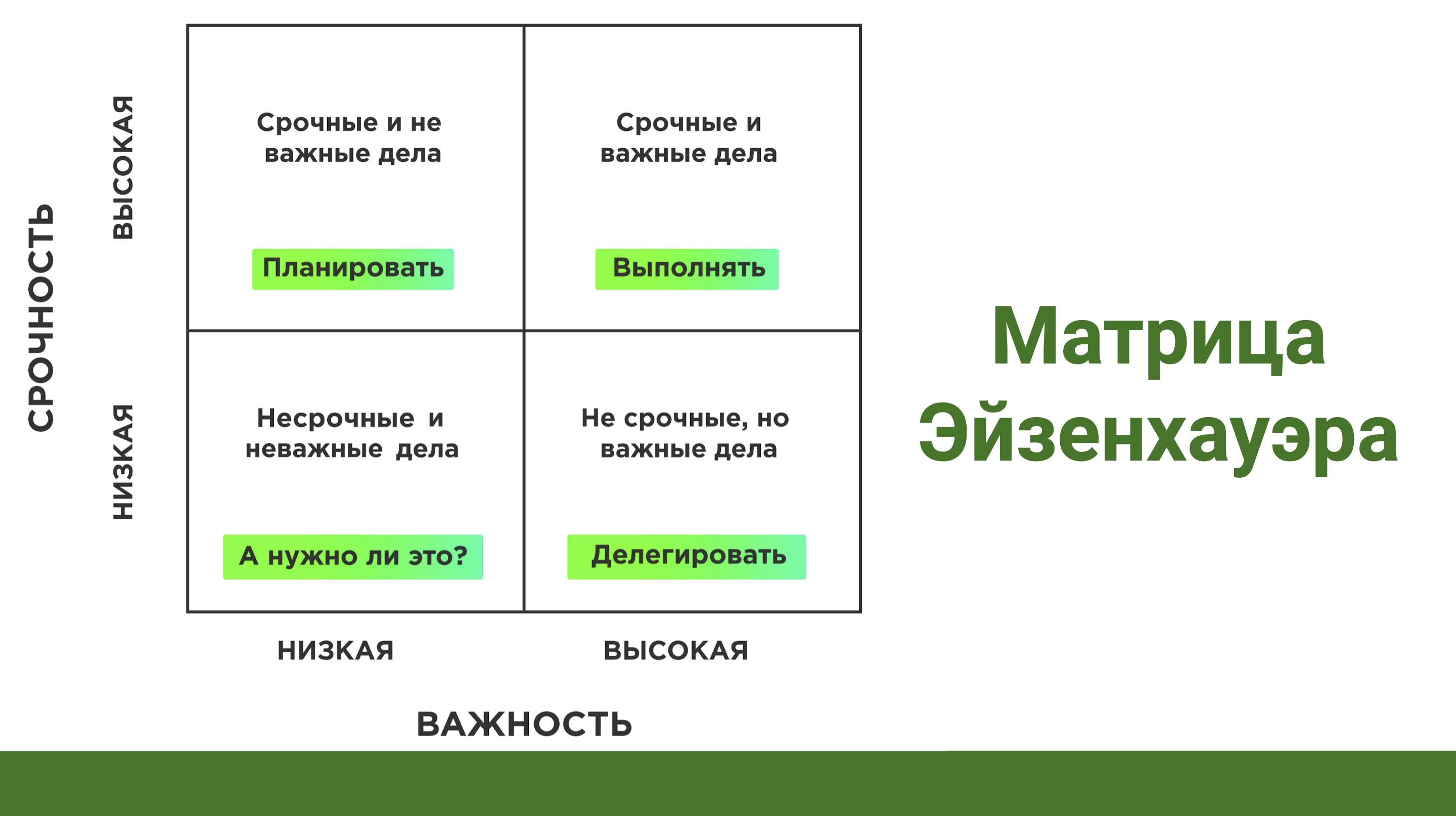 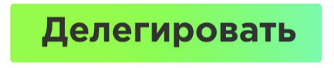 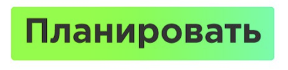 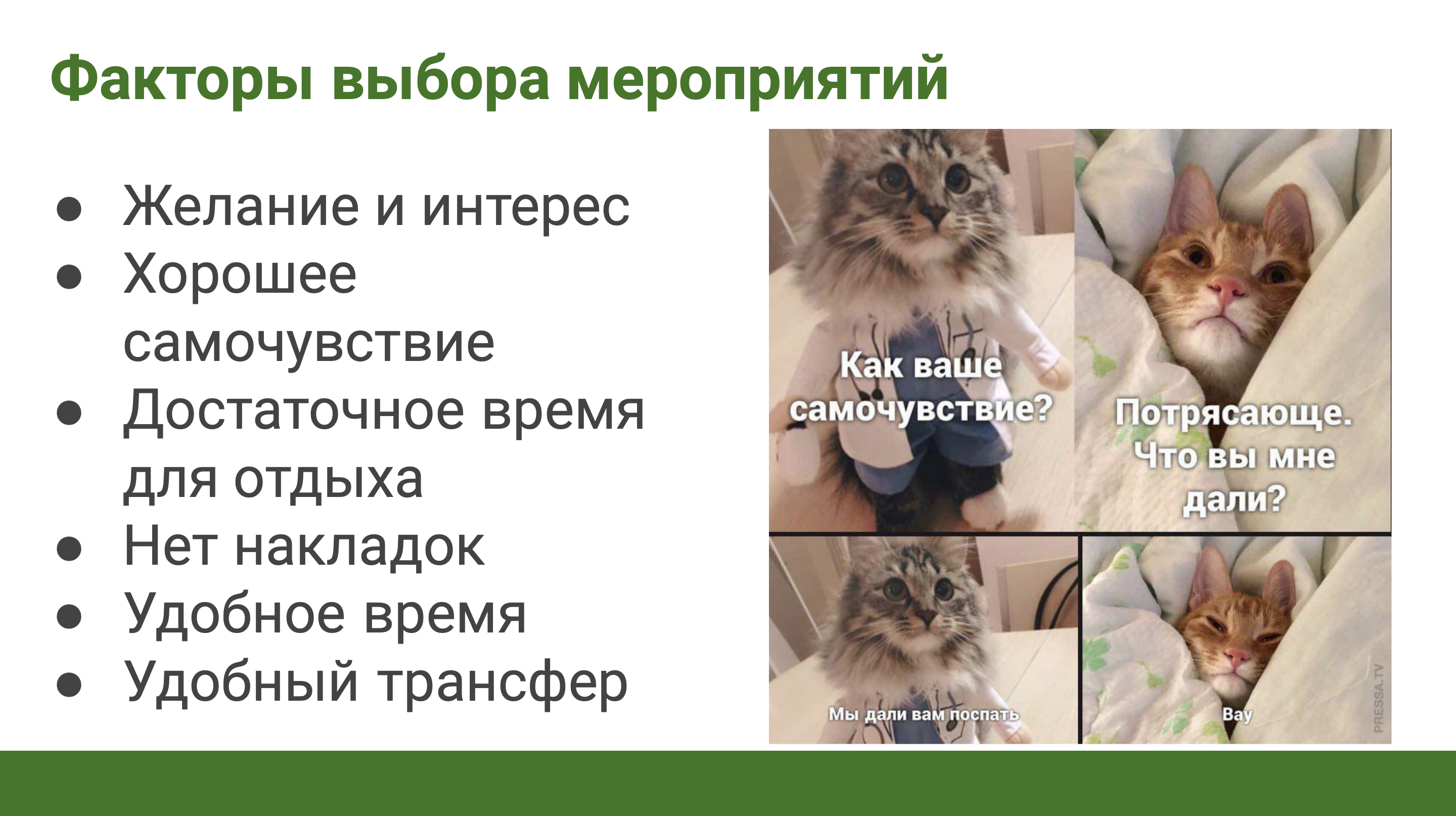 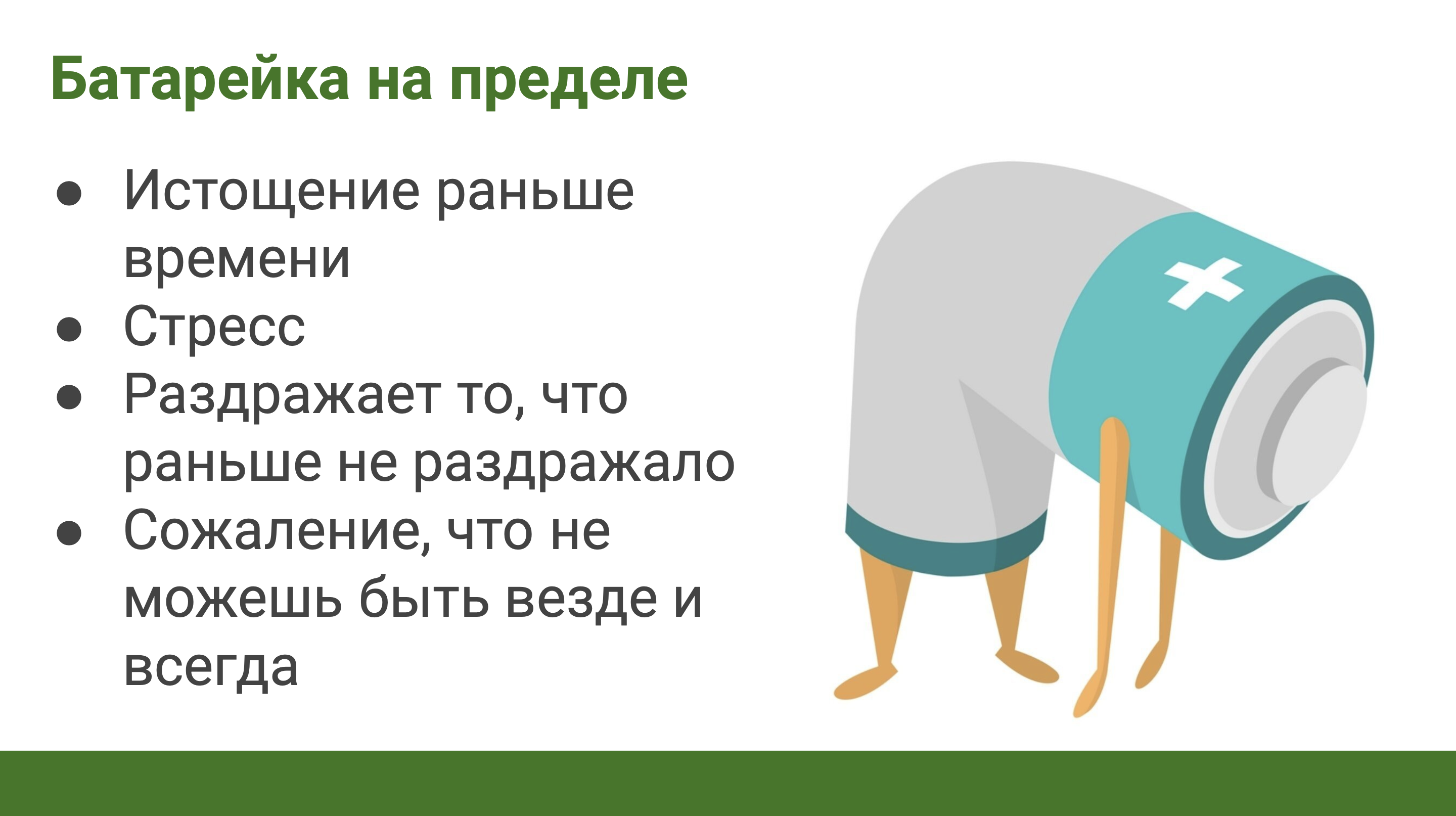 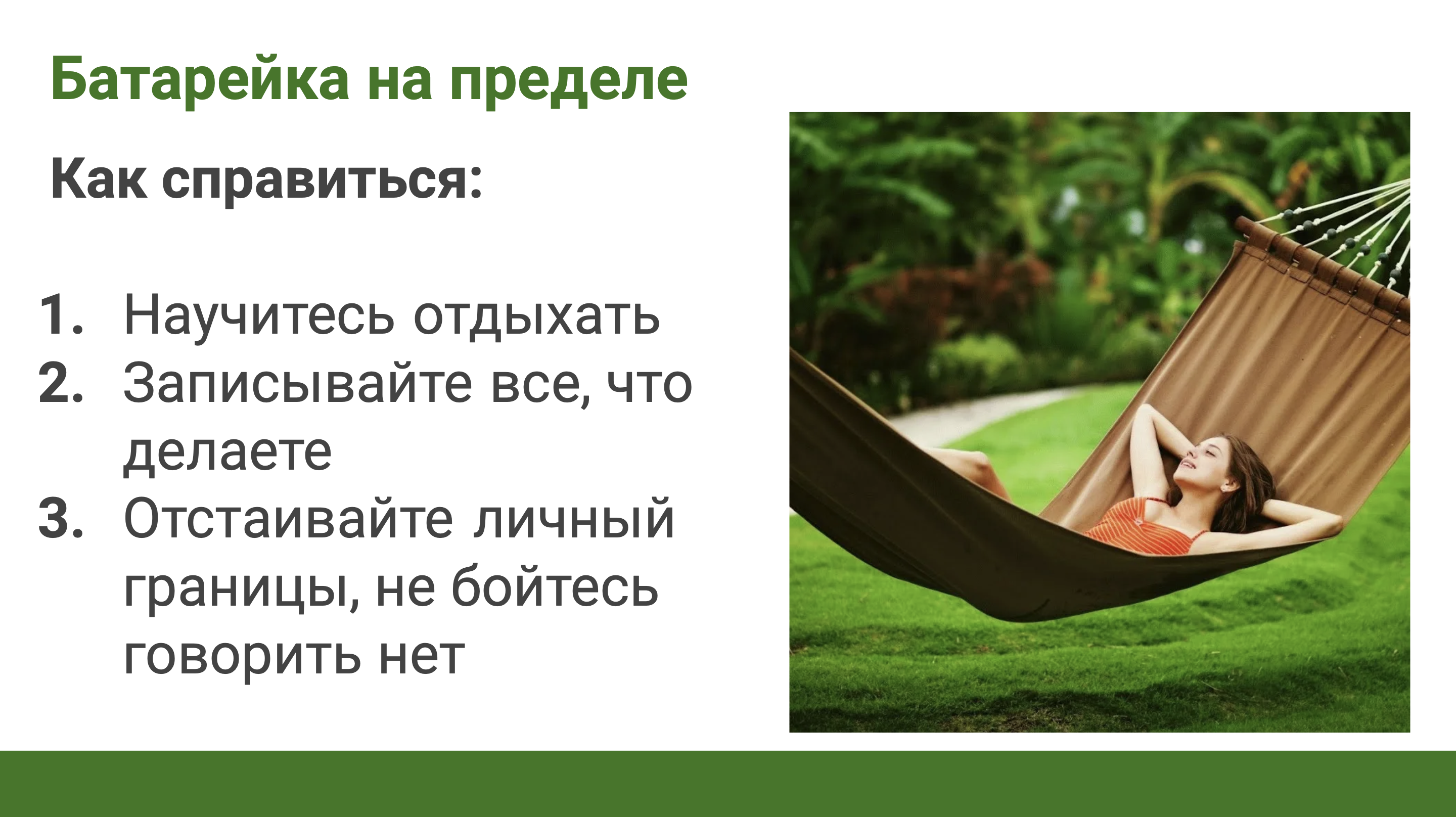 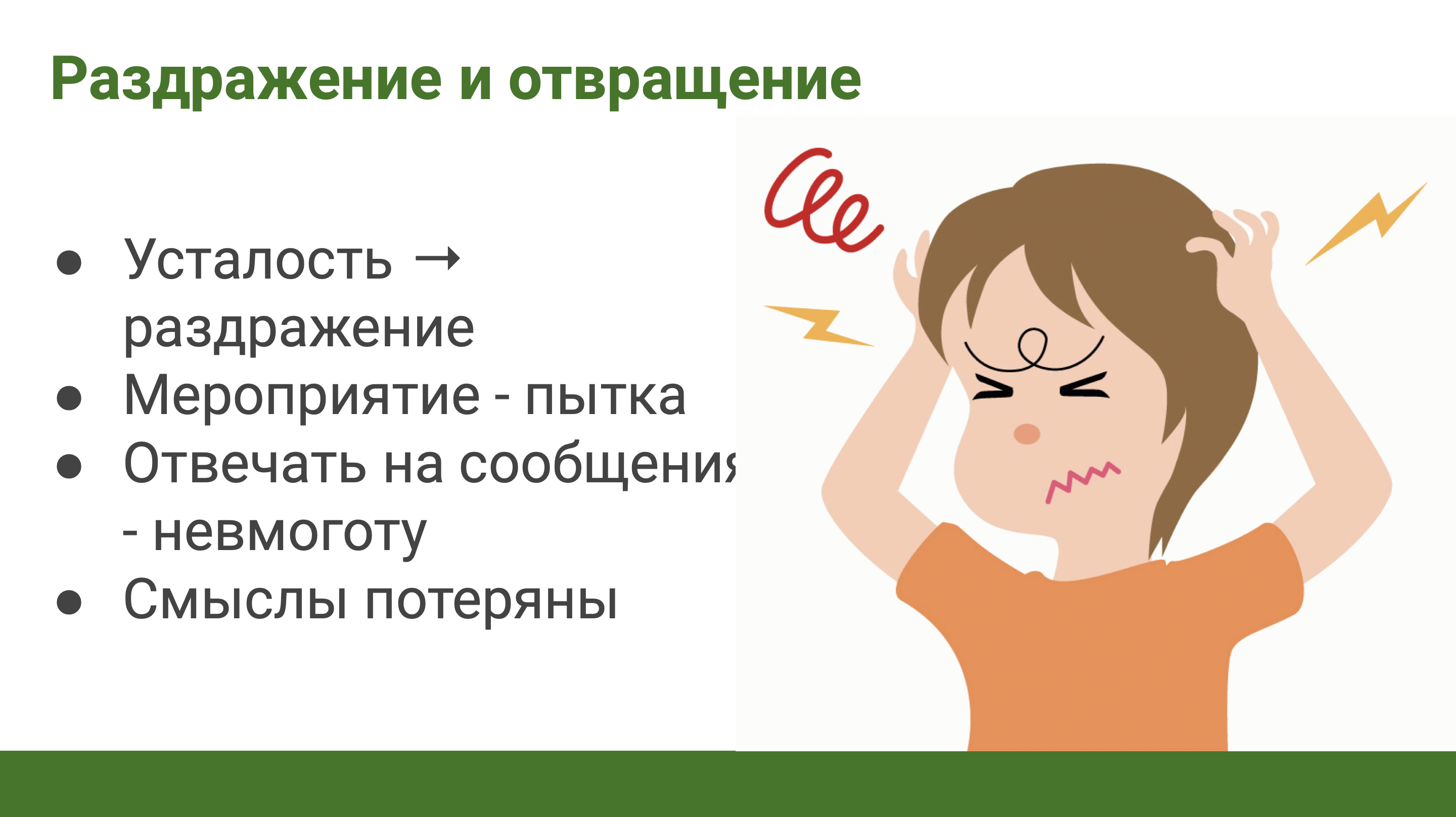 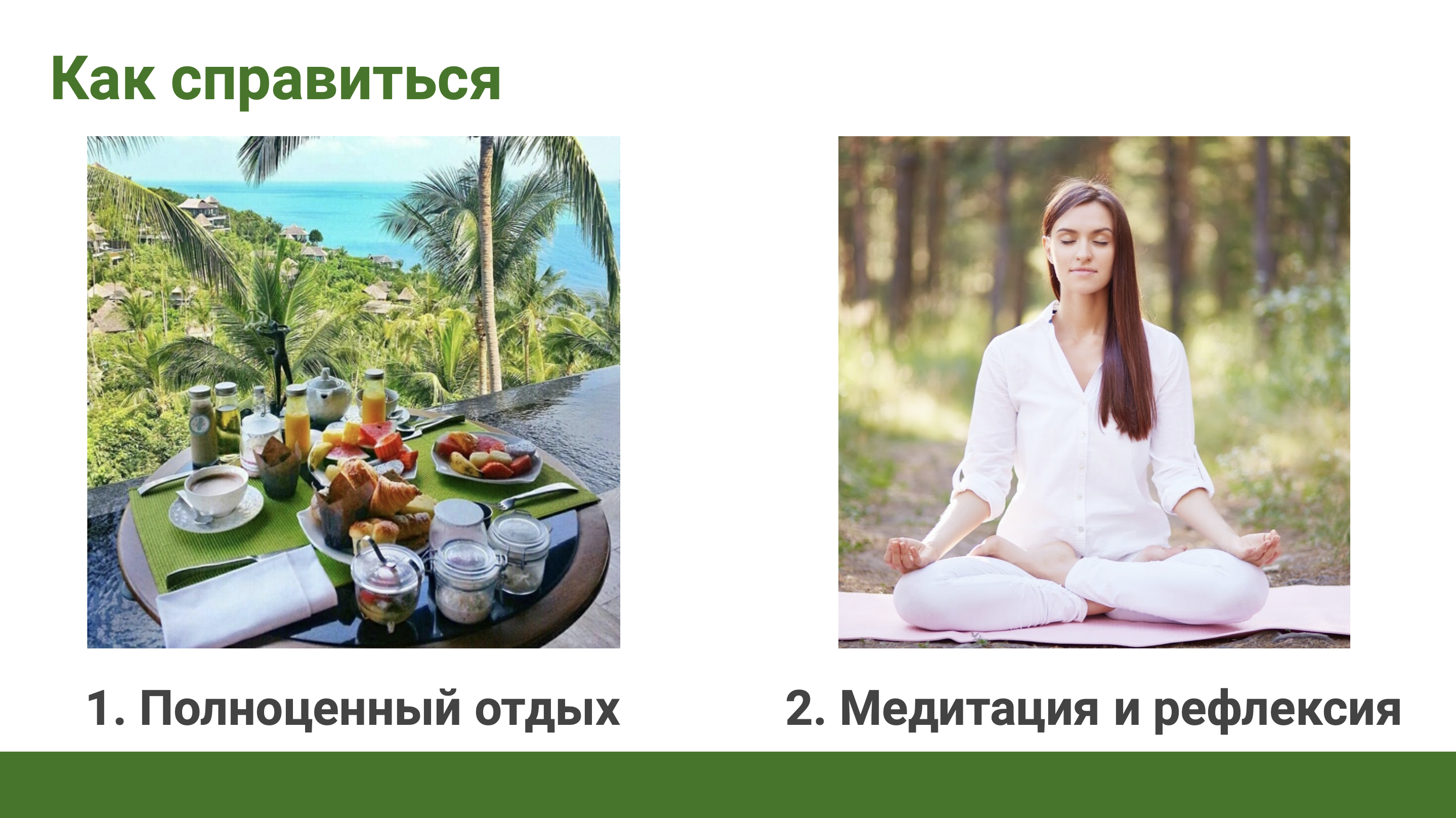 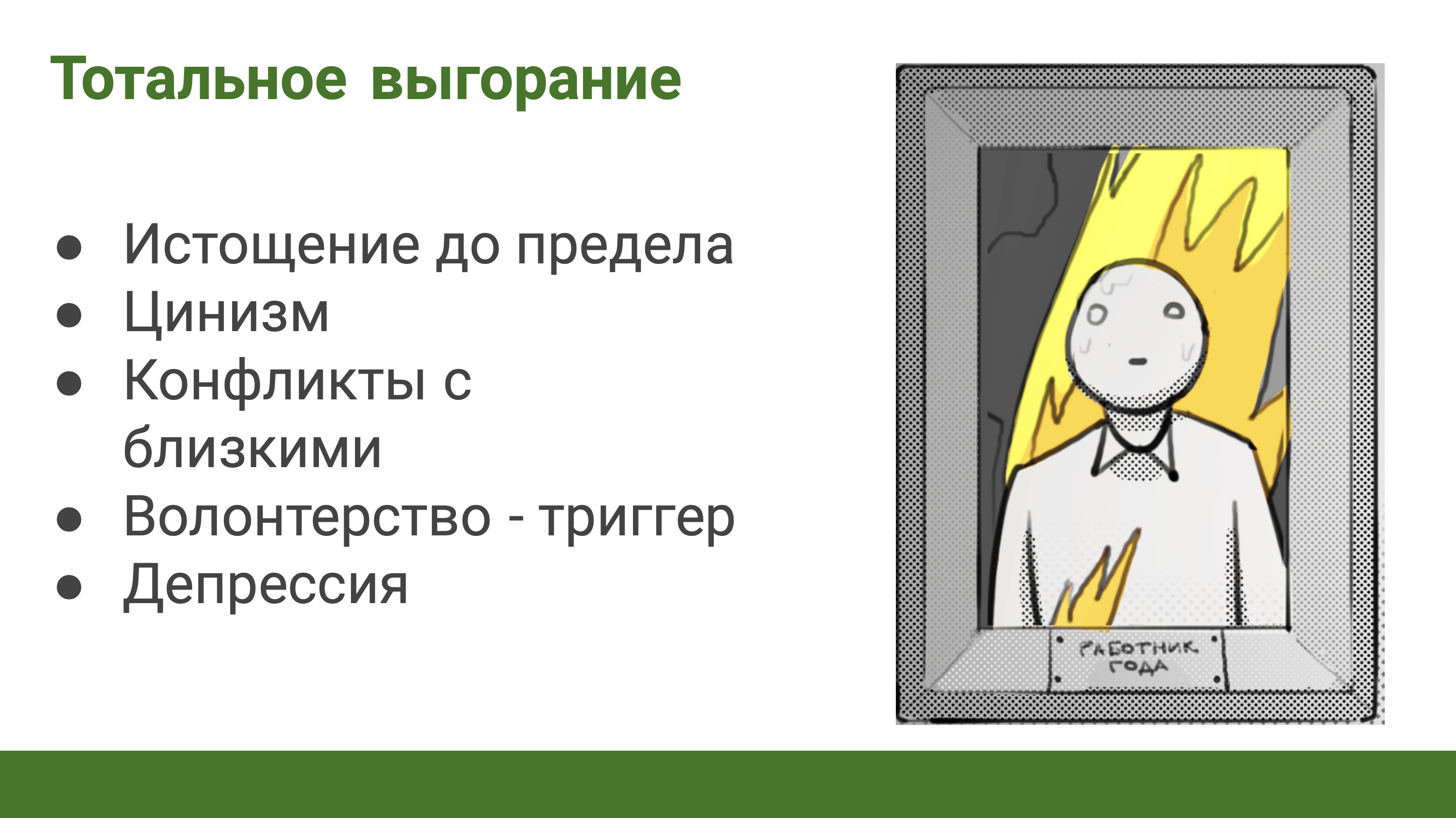 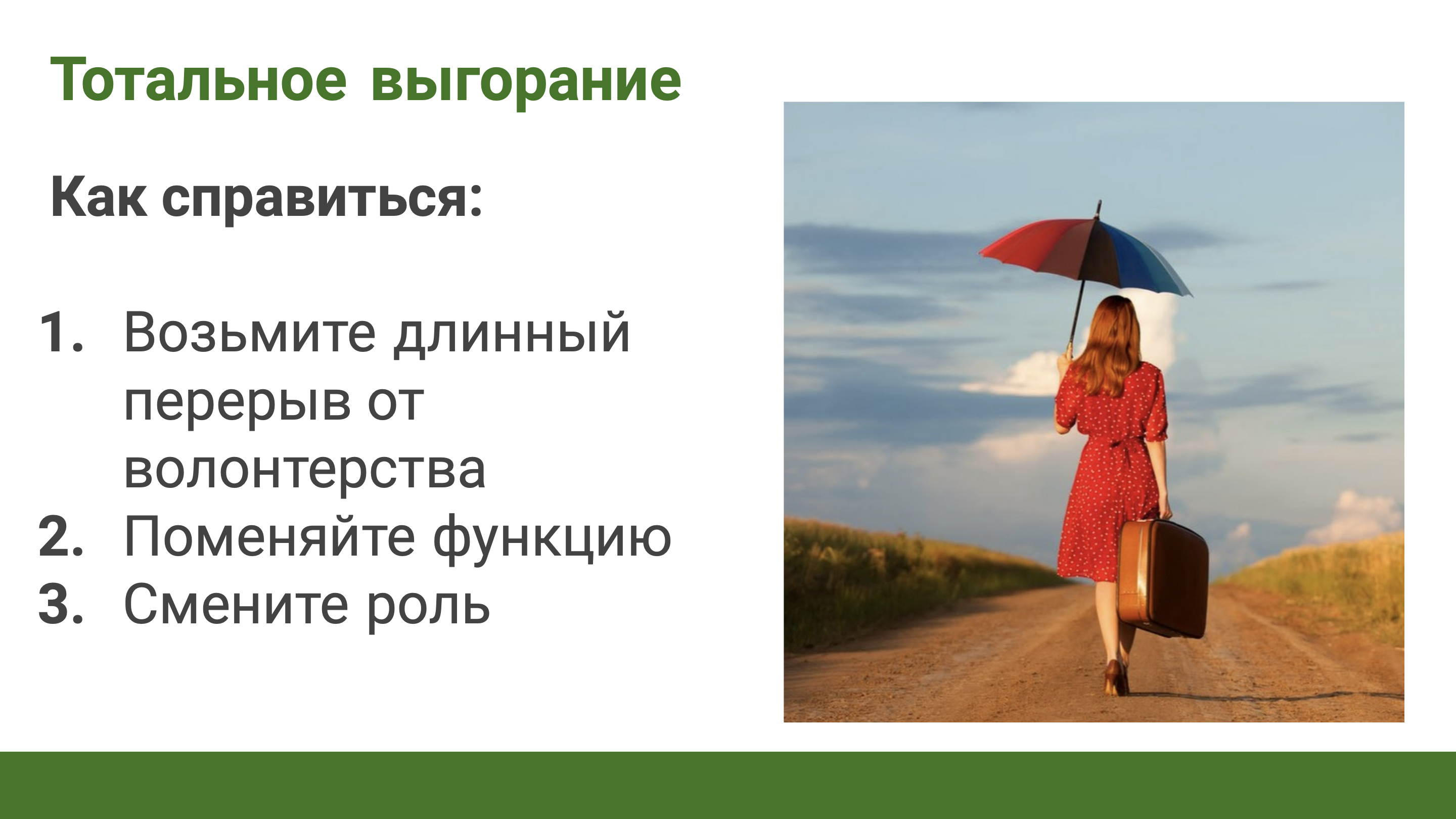 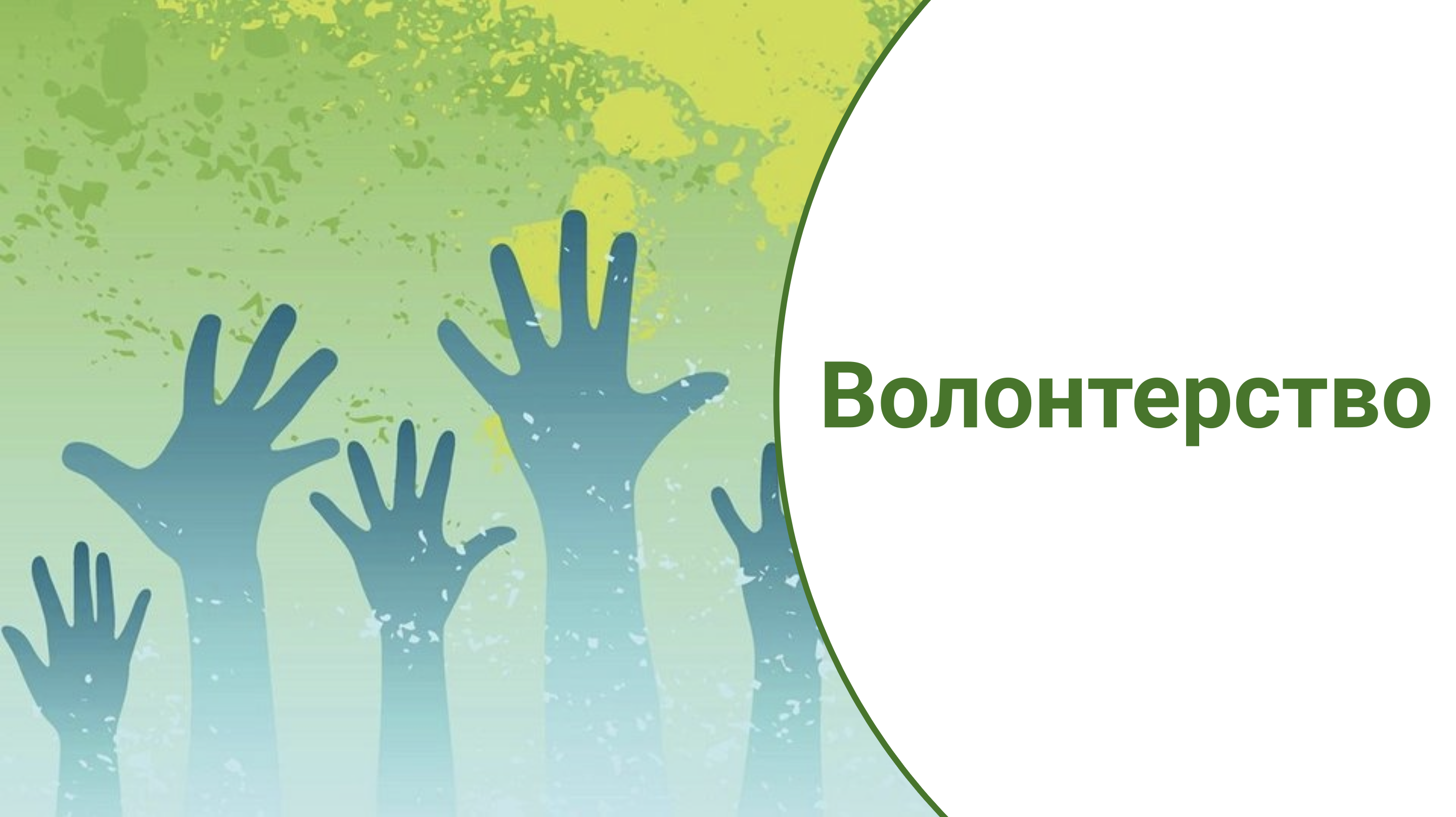 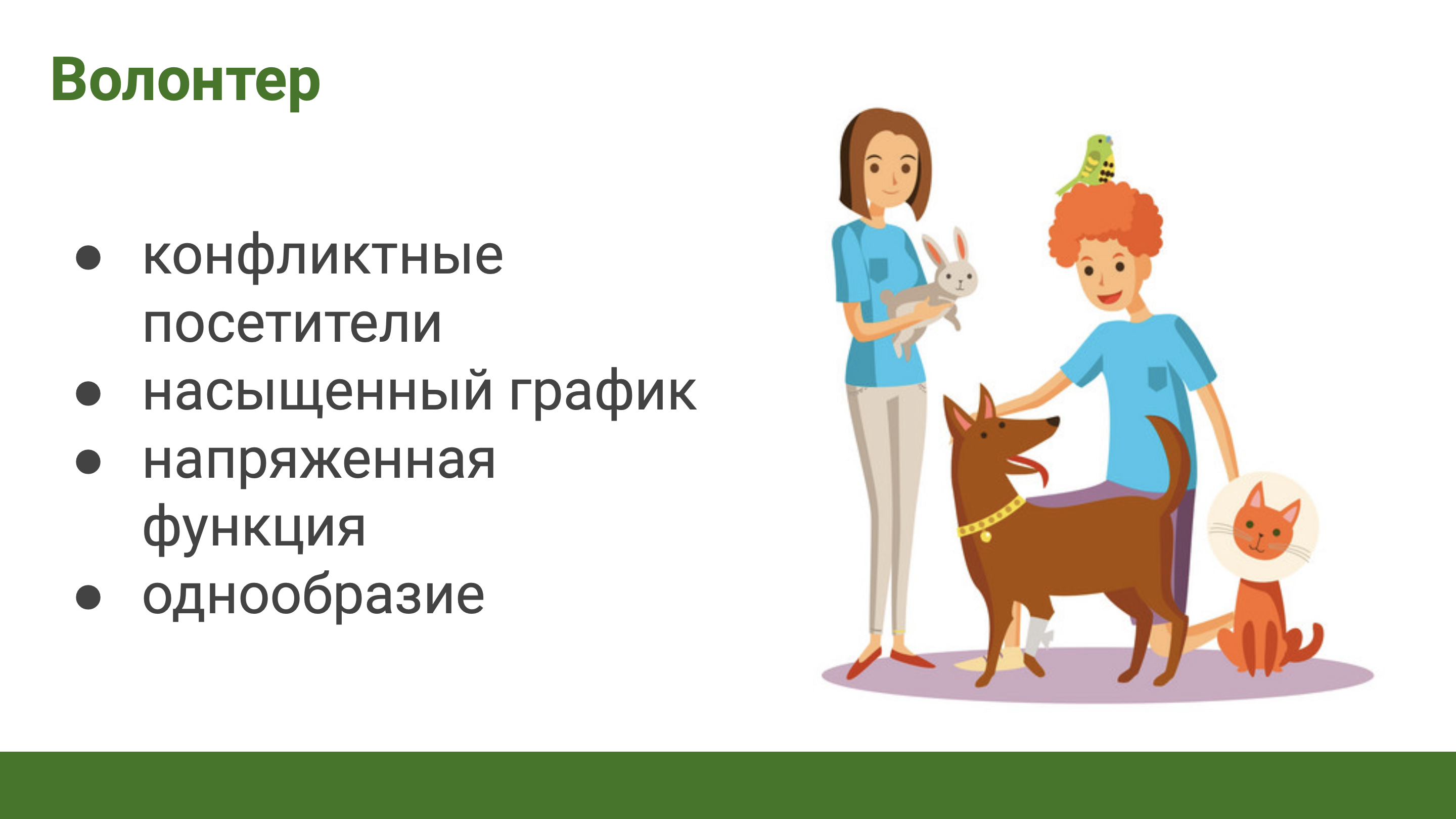 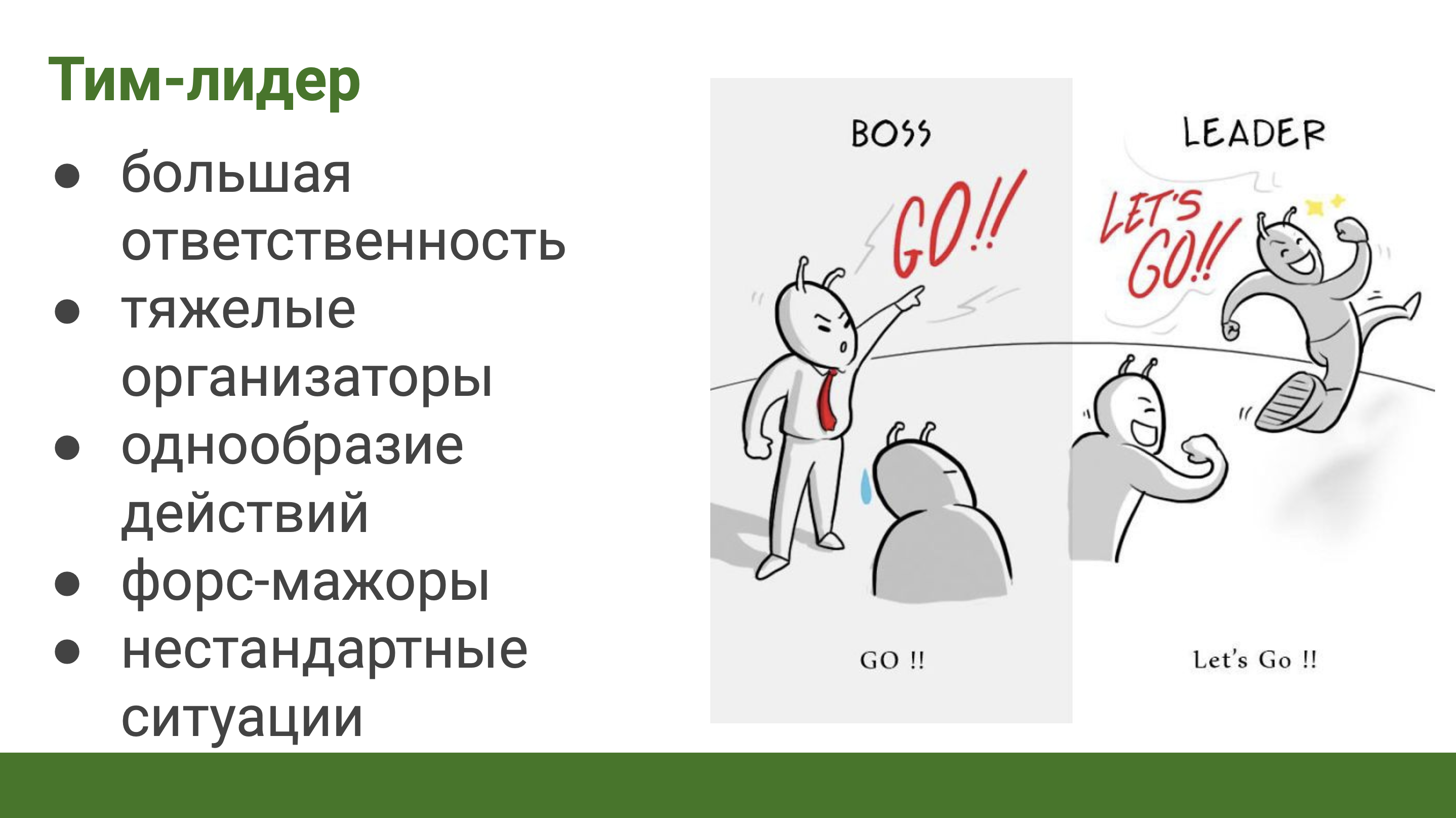 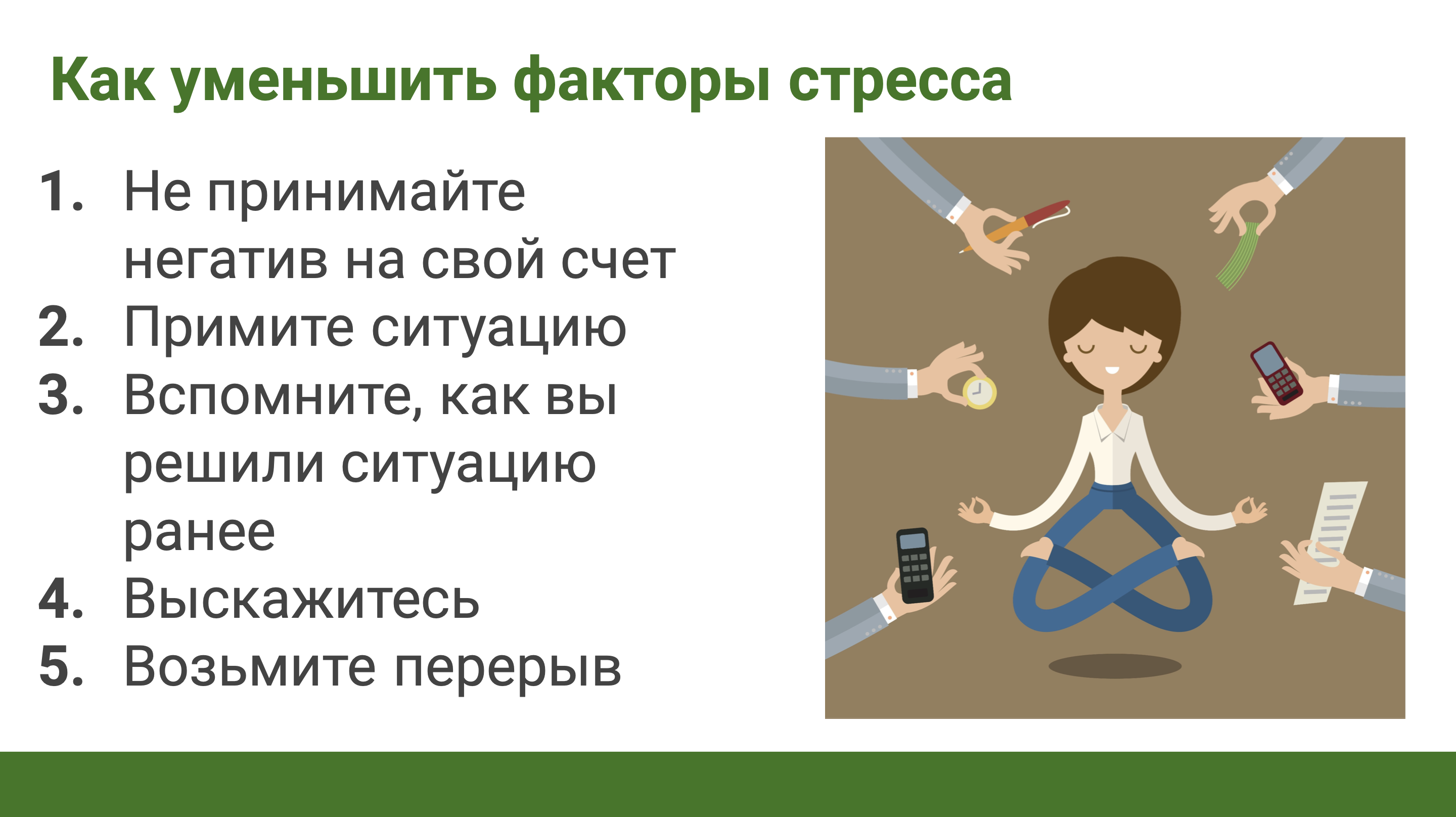 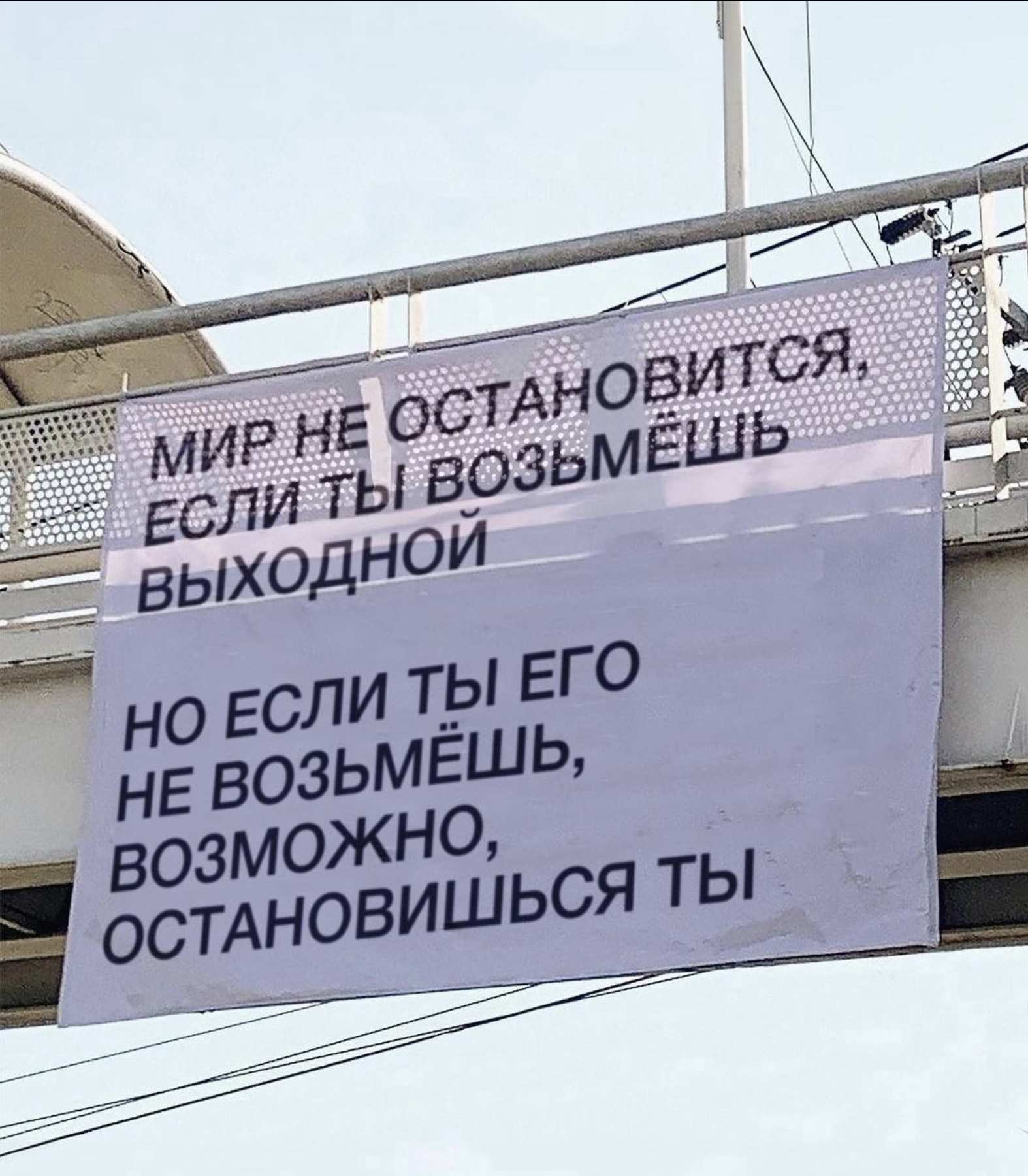 Хороших мероприятий! 
(без выгорания)
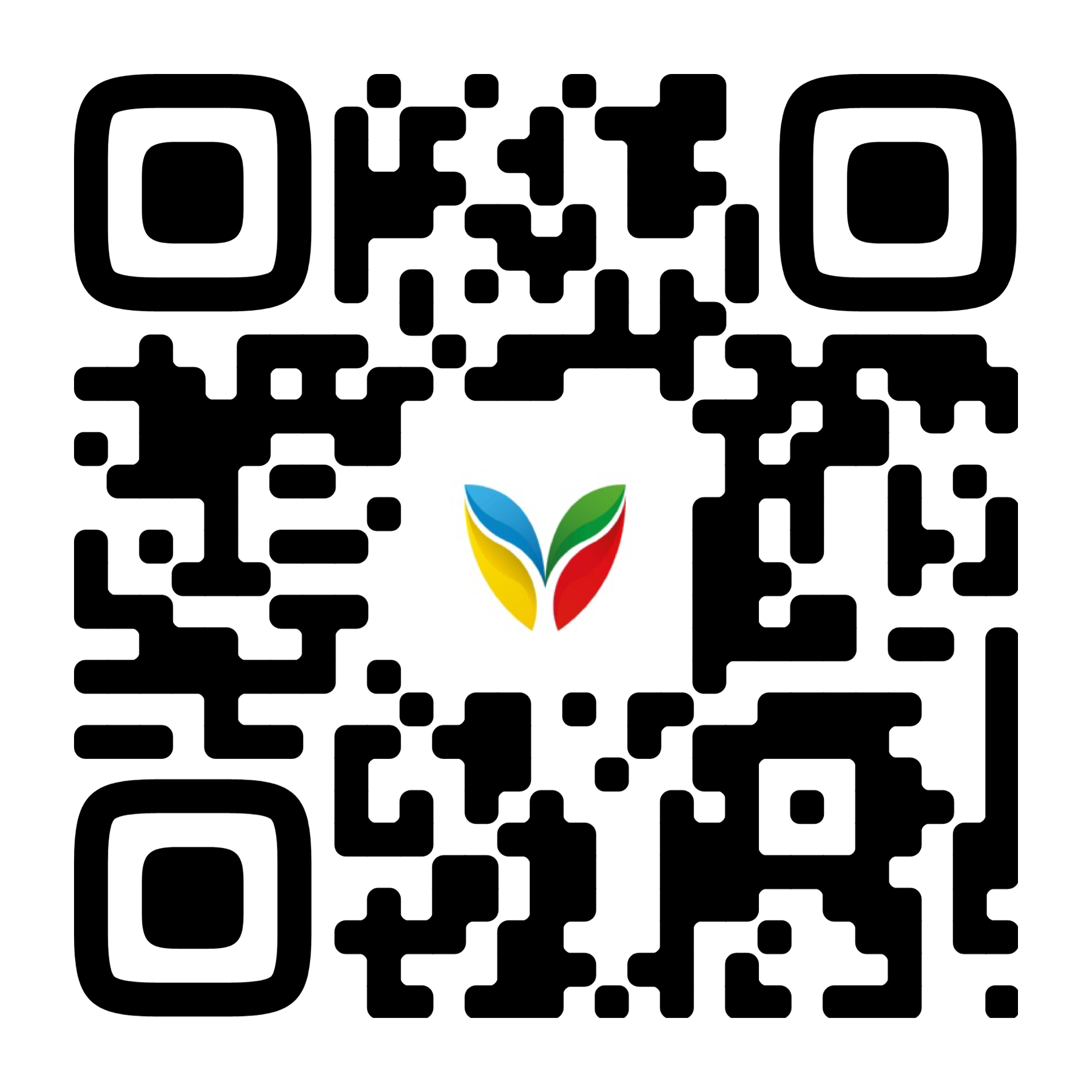 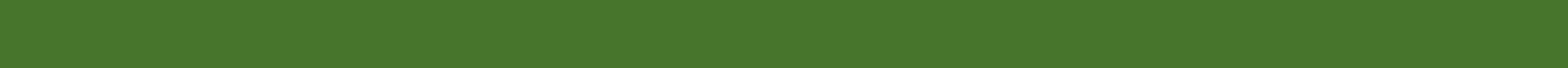